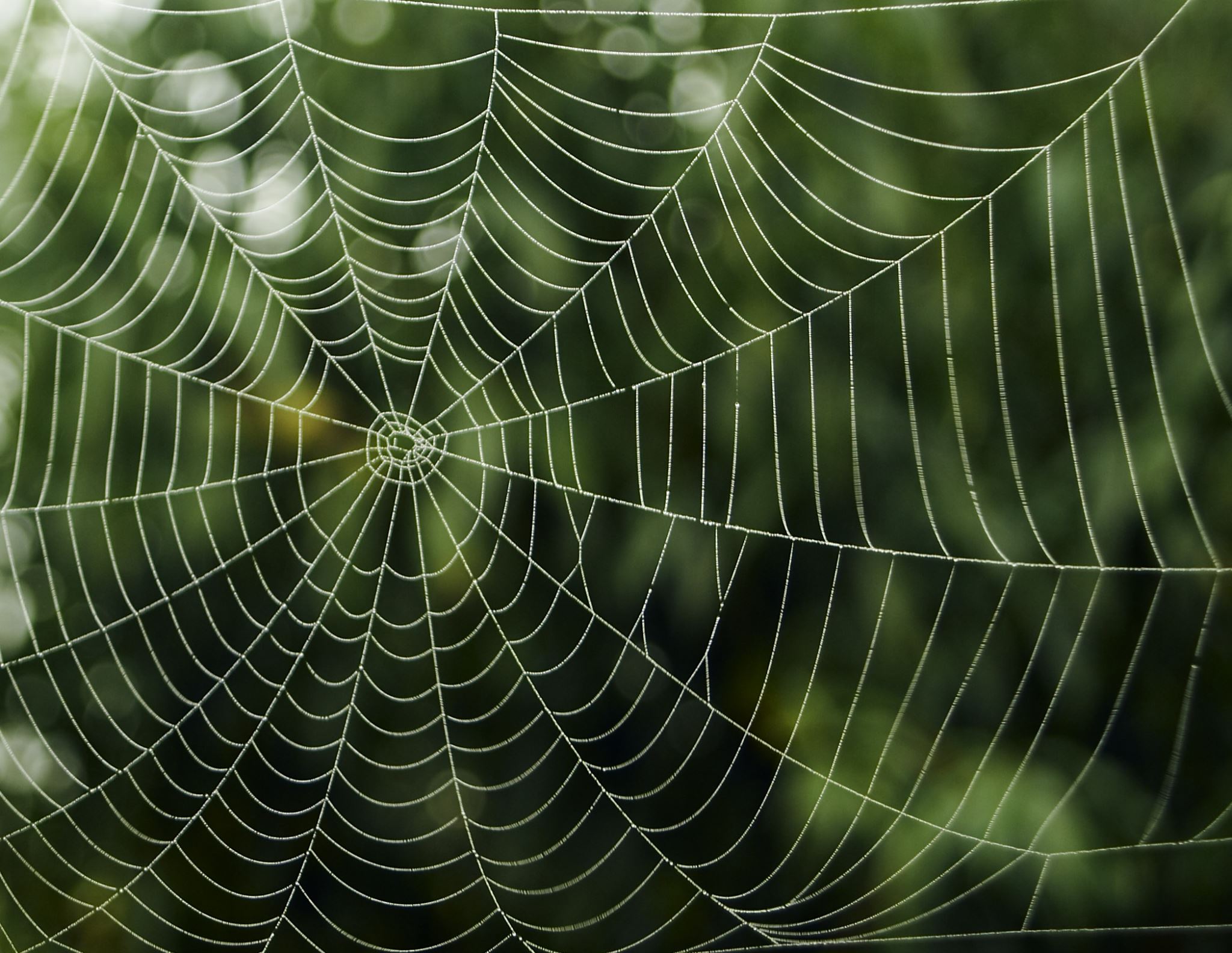 VÄV Kronoberg tillsammans
VÄV Kronoberg tillsammans
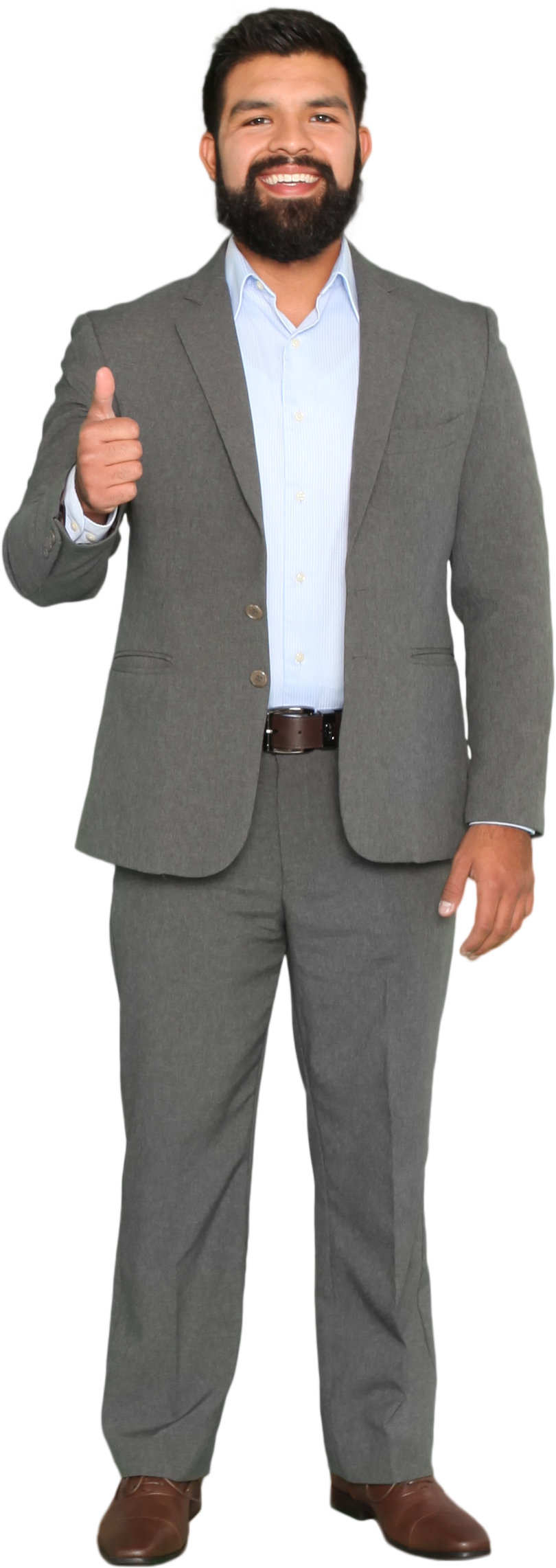 Nätverkets syfte
Främja och verka för civilsamhällets förutsättningar att aktivt bedriva verksamhet inom mottagande och etablering av asylsökande och nyanlända

Vara en plattform för samtal och samverkan mellan civilsamhället och offentliga organisationer
VÄV Kronoberg tillsammans
VÄV
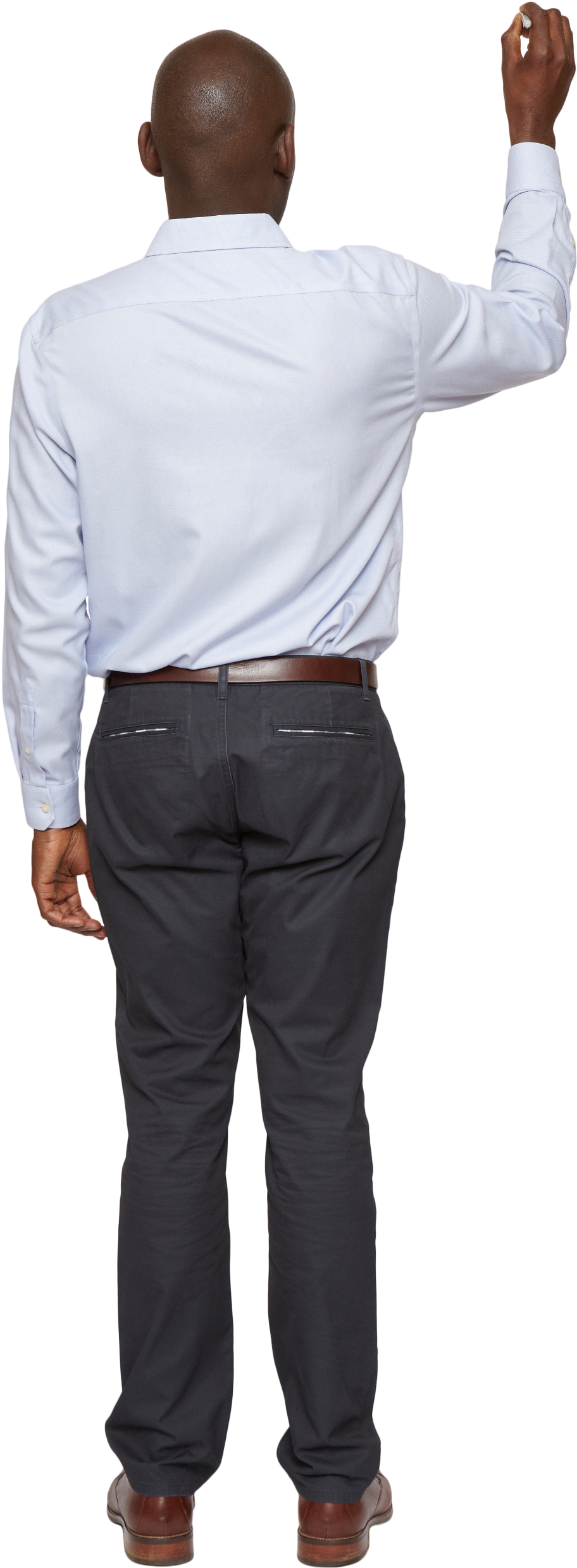 Bakgrund
__________________________________
2015  –  Privat initiativ till facebookgruppen ”VÄV – Vi är Växjö” 

2019  –  Gruppen har växt, privatpersonen lämnar sitt engagemang

2020 –   En första arbetsgrupp bildas av några organisationer från 	 	 	  civilsamhället som tar nätverket vidare.

2021 –   Nätverket breddas till hela länet och byter namn till 
	  VÄV Kronoberg tillsammans. Mål och syfte breddas och samlar 	  	  både civilsamhälle och offentliga organisationer.
VÄV Kronoberg tillsammans
Organisation
______________________________
Hela nätverket  
Civilsamhälle och offentliga organisationer i länet
Möten ca 4 ggr per år
Växjö kommun är sammankallande

Arbetsgrupp
Representanter från länsstyrelsen, region Kronoberg, Växjö och Älmhults kommun samt föreningarna Rädda Barnen, SIP-nätverket, Friluftsfrämjandet och Internationella vänner.
Möten ca 4 ggr per år

Kommunikationsgrupp 
Representanter från länsstyrelsen, Friluftsfrämjandet, Arabys aktiva familjer.
VÄV Kronoberg tillsammans
Arbetsgrupp
Kommunikationsgrupp
VÄV Kronoberg tillsammans
Gemensam plattform på kronobergtillsammans.se
_________________

Nyheter
Tips och idéer
Gemensamma insatser
Mötesanteckningar
Kontaktlistor
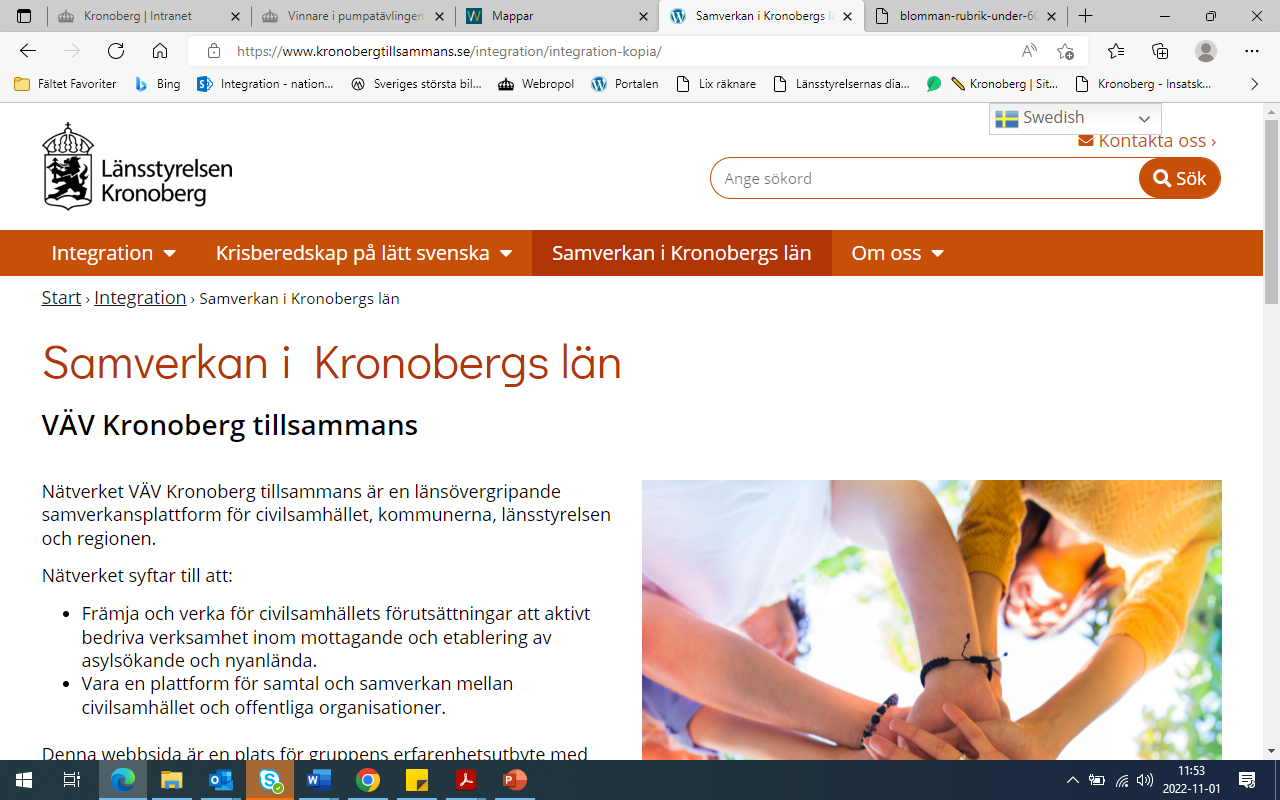 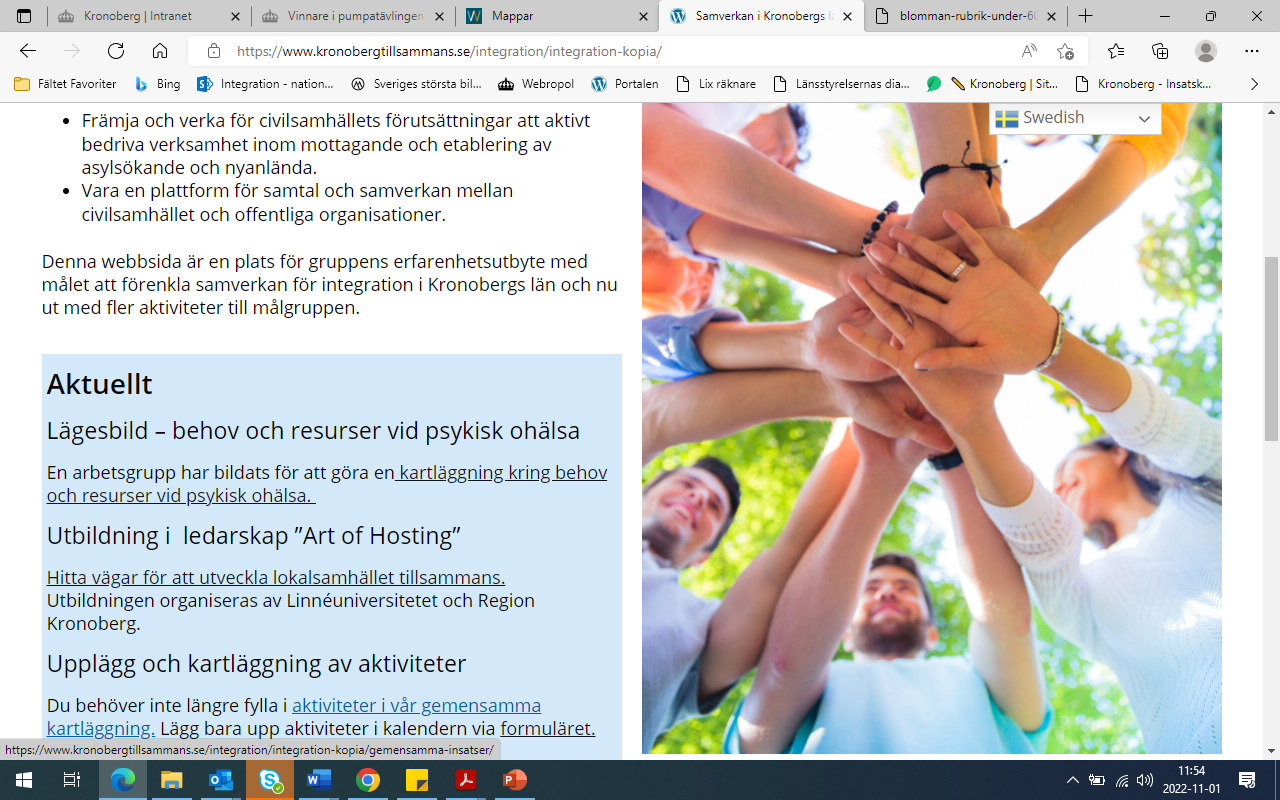 VÄV Kronoberg tillsammans
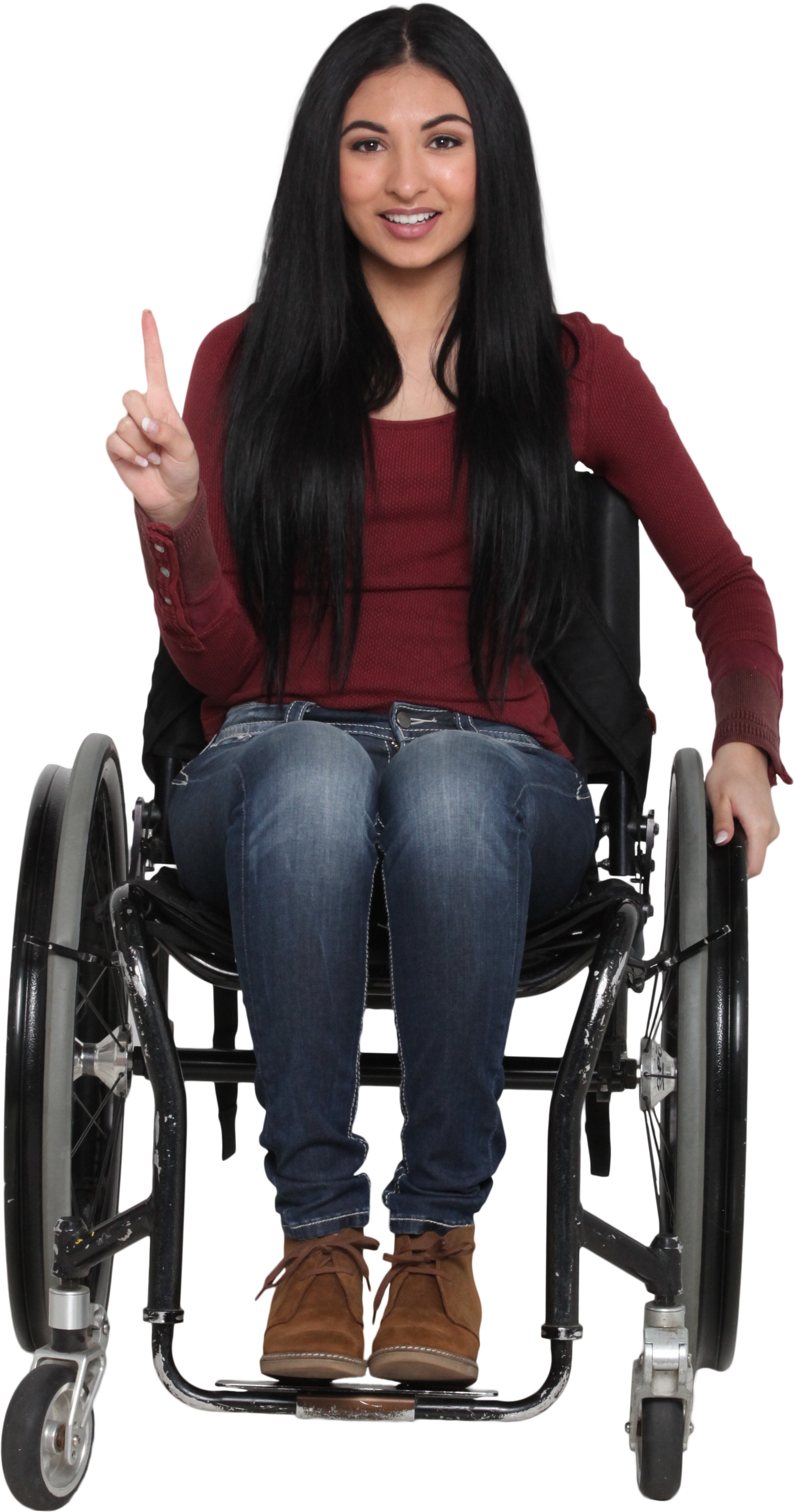 Vision



För att kunna fortsätta utveckla nätverket …
VÄV Kronoberg tillsammans